Naar veerkrachtige steden
IBS De wereld en ik 
Les 6 Luchtkwaliteit en Energie
16-01-2024
Water & Energie De wereld en ik
1
Klimaattrends en effecten op onze stad
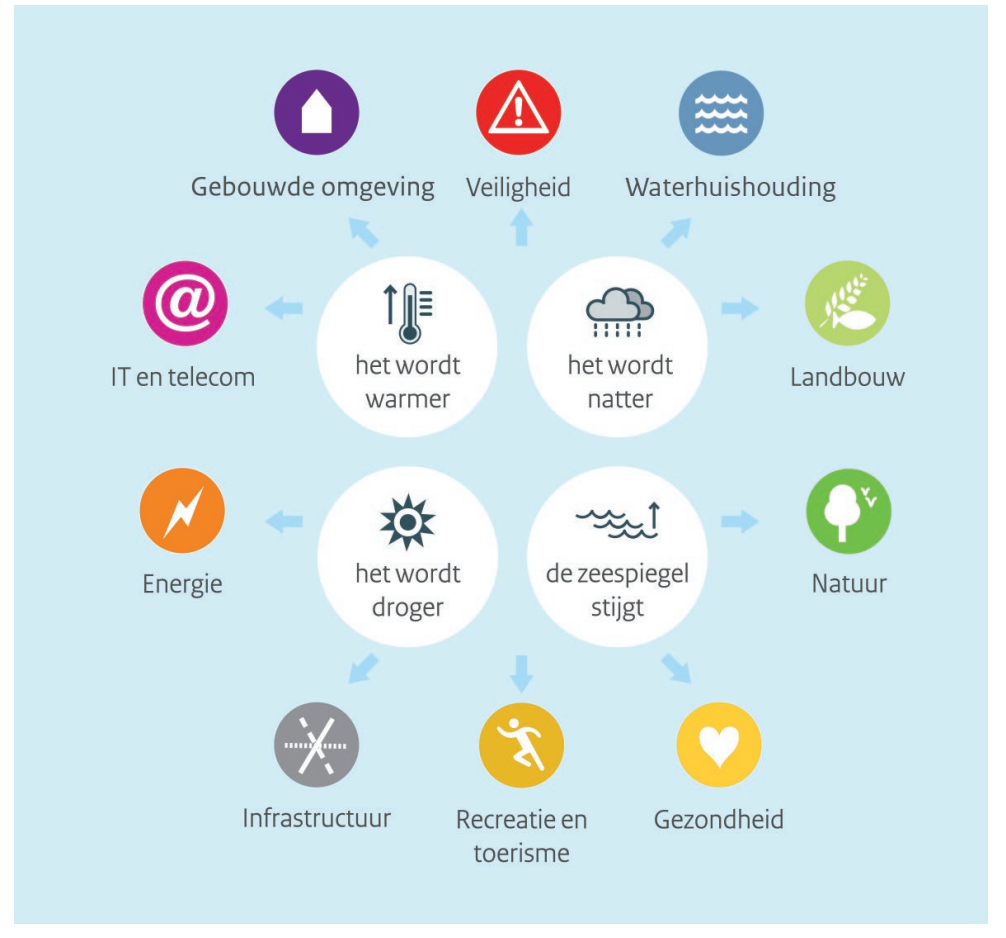 Trends:
Het wordt warmer;
Het wordt natter;
Het wordt droger;
De zeespiegel stijgt;
Naar veerkrachtige steden
Om steden in de toekomst leefbaar te houden wordt gezocht naar vernieuwende manieren om steden veerkrachtiger te maken. 

Integrale oplossingen het meest kansrijk: Groenblauwe netwerken

Met groenblauwe stedenbouw worden zeven thema’s aangepakt;
Klimaatadaptatie
Verzachten hittestress
Verbeteren biodiversiteit
Voedselproductie
Verbeteren luchtkwaliteit
Duurzame energieproductie
Leefkwaliteit
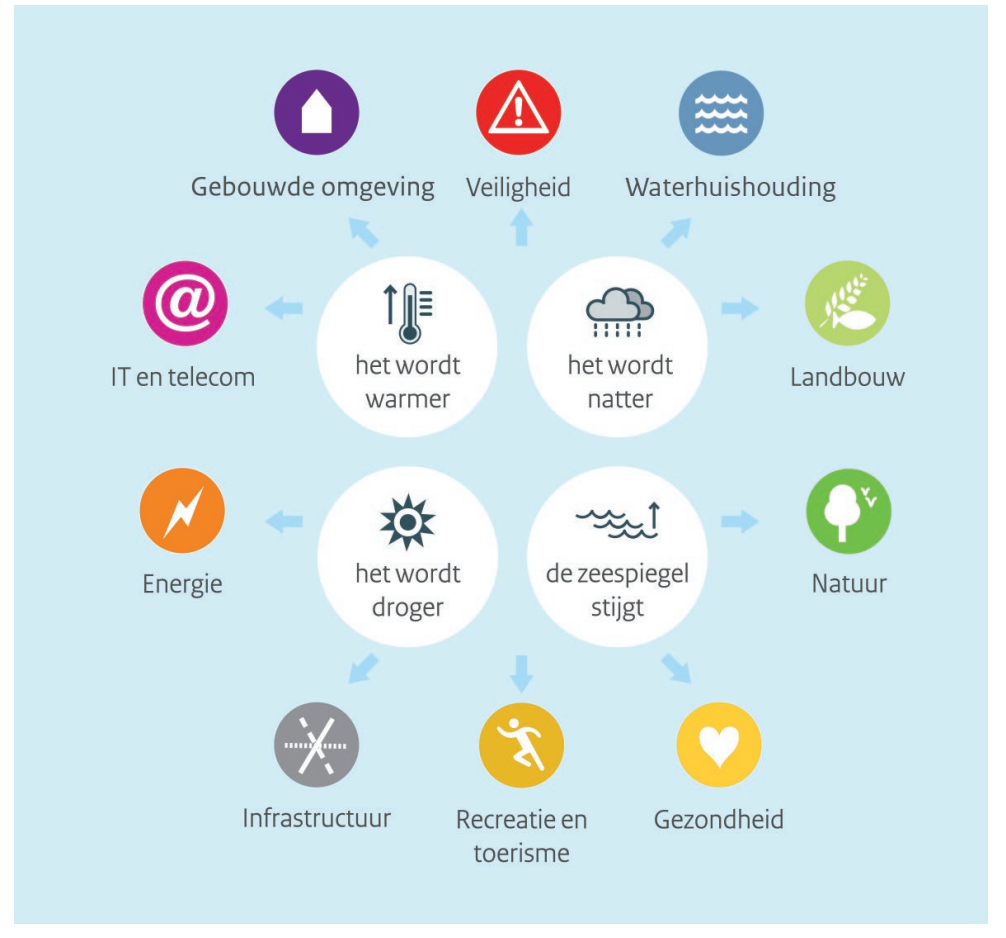 3
16-1-2024
Groenblauwe netwerken
Invulling aan de hand van de volgende onderwerpen:

Wateropgave 
Hitte
Biodiversiteit 
Stadslandbouw
Luchtkwaliteit
Energie
Sociaal-maatschappelijke en economische waarde
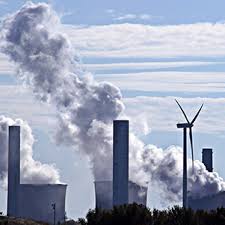 4
16-1-2024
Luchtkwaliteit
Verontreiniging van de stedelijke lucht:
Fijnstof
Stikstofoxiden
Organische stoffen
Luchtkwaliteit in stad is lager dan gemiddelde luchtkwaliteit in Nederland
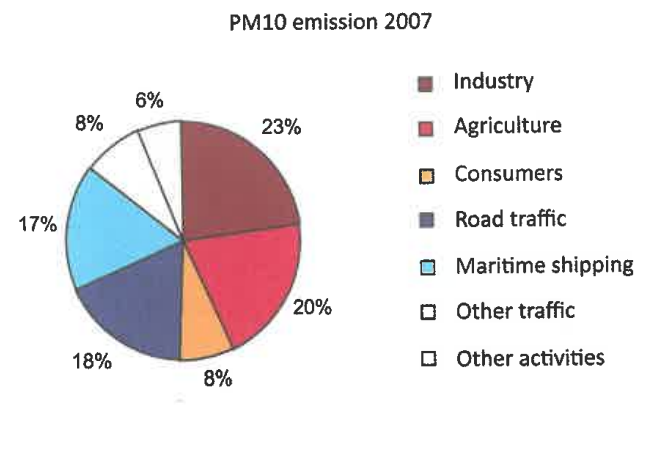 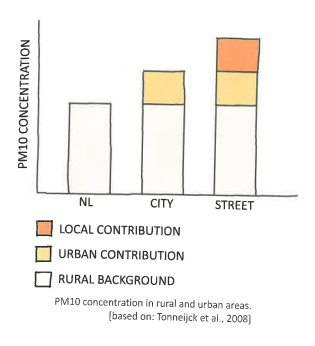 5
16-1-2024
Smogvorming
6
16-1-2024
Groenstructuren en schone lucht
Planten leggen fijnstof vast en binden stokstofoxiden 
Een volwassen stadsboom kan jaarlijks 1,5 kilo fijnstof binden
Groenstructuur kunnen menging verontreinigde lucht en schonere lucht belemmeren óf mogelijk maken
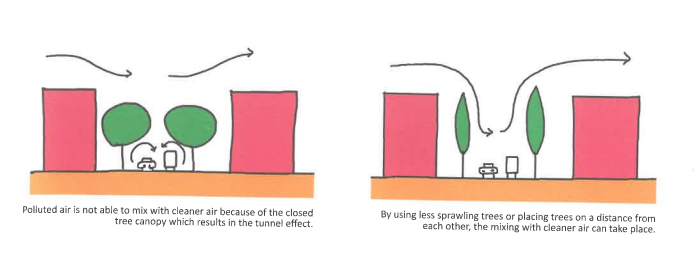 7
16-1-2024
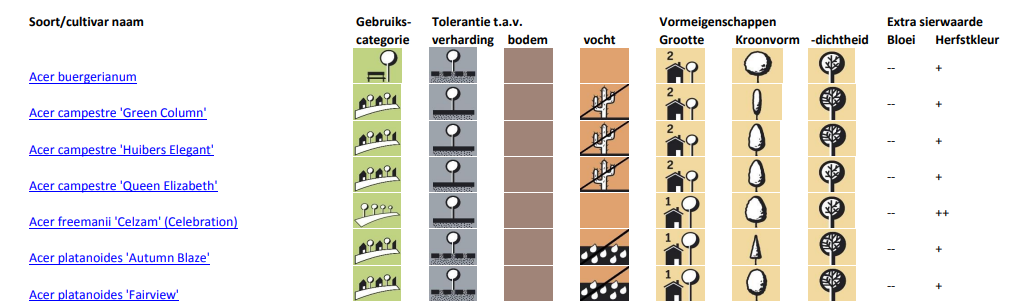 8
Onderwerp van de presentatie
16-1-2024
Maatregelen
Stadsventilatie
Draagt ook bij aan reductie hitte én
Bevordering biodiversiteit!
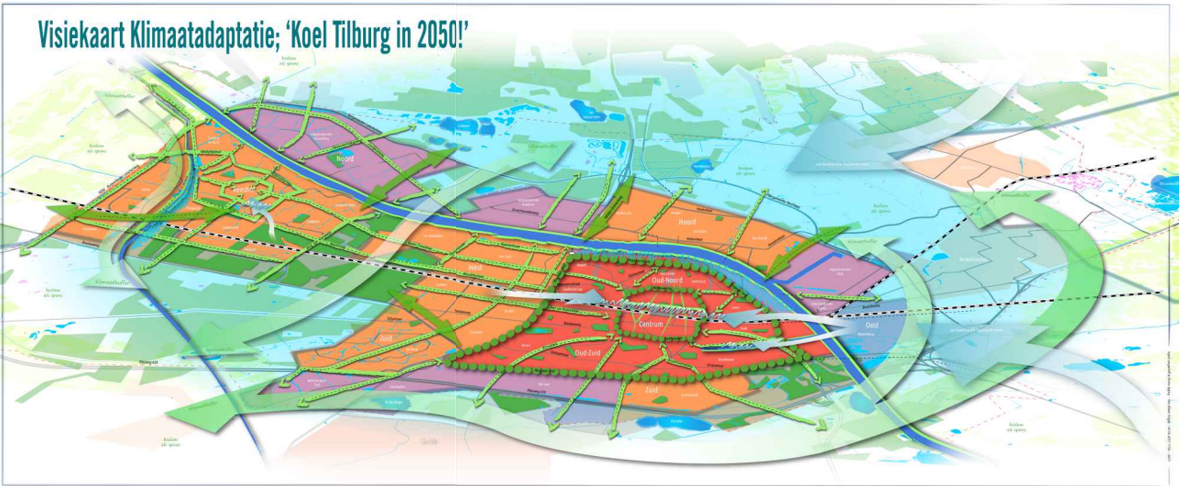 9
16-1-2024
Maatregelen
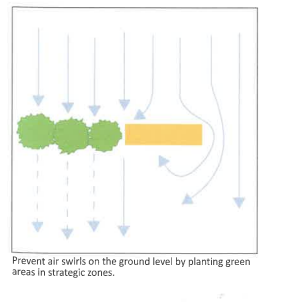 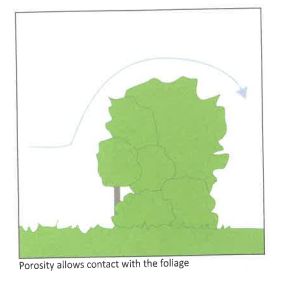 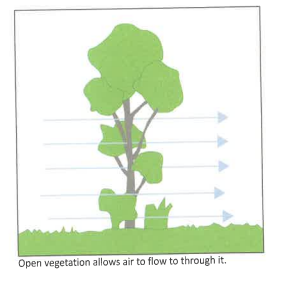 10
Onderwerp van de presentatie
16-1-2024
Energie
Transitie van centraal naar optimaal
De schommelingen van de opbrengst van windmolens en zon is lastig te combineren met de traagheid van kern- en kolencentrales
Opstarttijd:	kerncentrale 50 uur
		kolencentrale 5 uur
		gascentrales 20 minuten

Kern- en kolencentrales zijn ontworpen voor de basislast en middenlast (zij zijn berekend op zoveel mogelijk bedrijfsuren en niet op wisselende vraag)
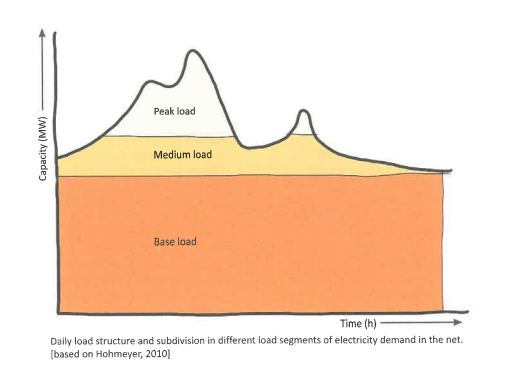 11
16-1-2024
12
16-1-2024
13
16-1-2024
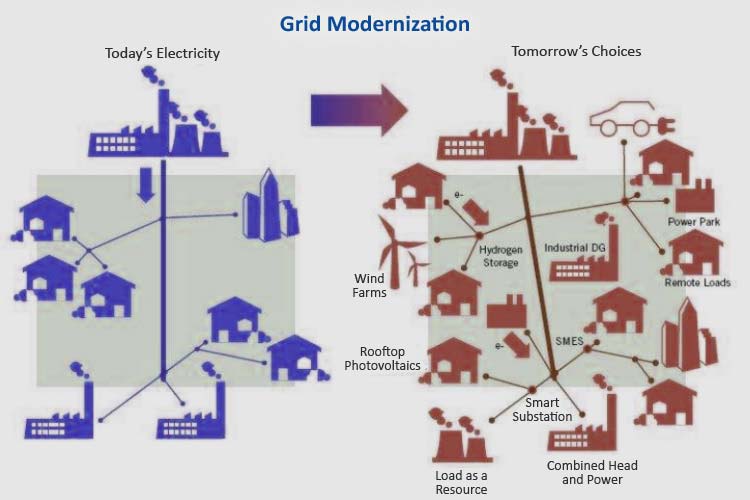 14
16-1-2024
Maatregelen: Vraag beperken
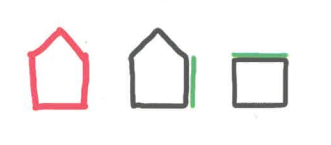 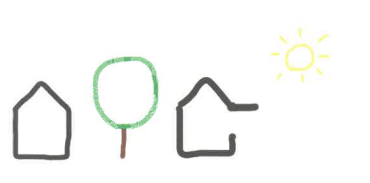 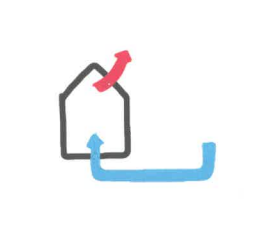 15
16-1-2024
Maatregelen: Duurzame energiebronnen
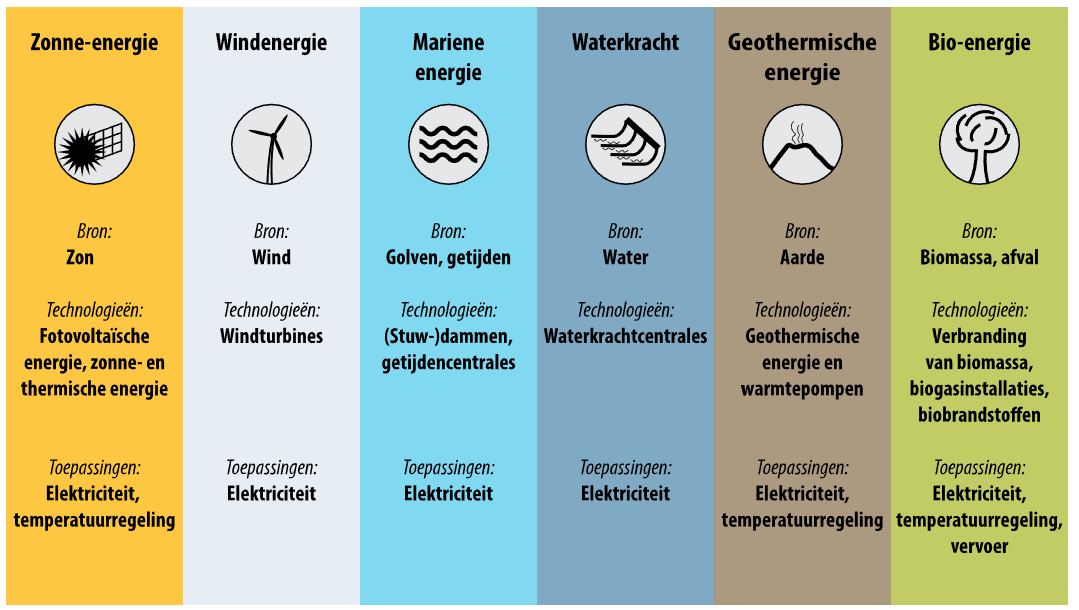 16
16-1-2024
Opdracht
Ga op zoek naar de actuele informatie over de wijzigingen in de landelijke afspraken over saldering van zonnestroom & veranderingen die leveranciers doorvoeren. 

Wat is jou mening? Op basis daarvan gaan we met elkaar in discussie
17
16-1-2024